WARNINGDuring this lesson there will be random pit stops where you will have to make quick decisions.For example…
This is a stick insect
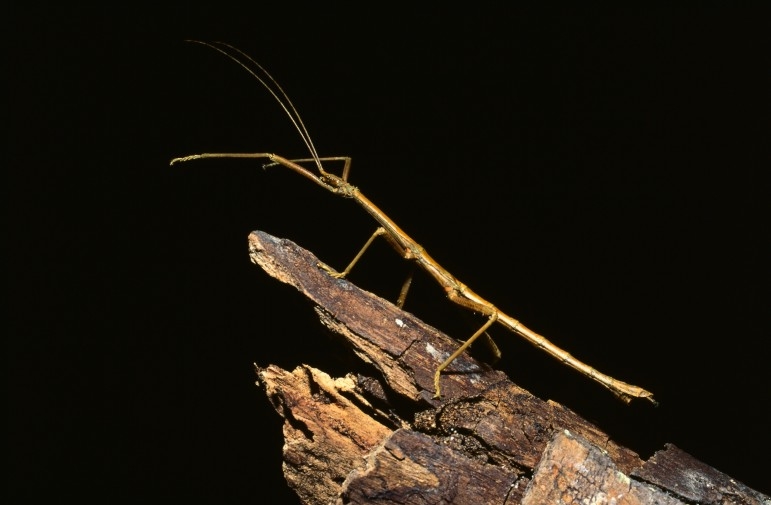 You now have to find him!
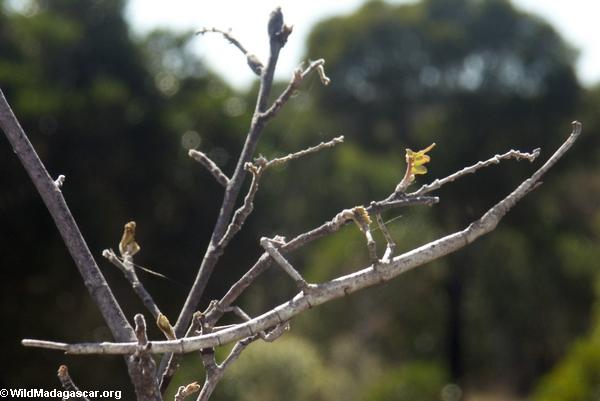 Understand what mimicry is
State some animals that use mimicry


Silver
Define the word mimic



Bronze
Explain why organisms use mimicry


Gold
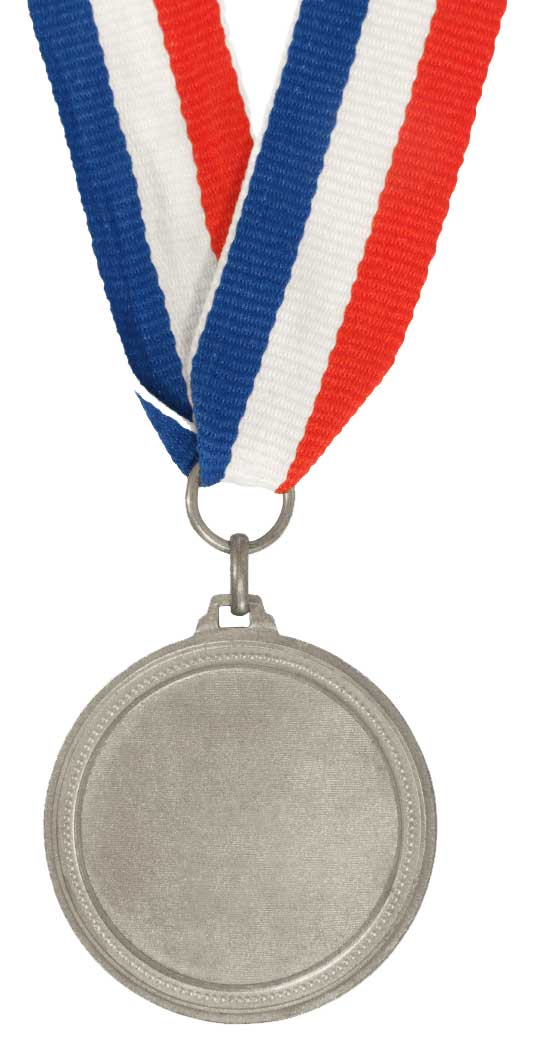 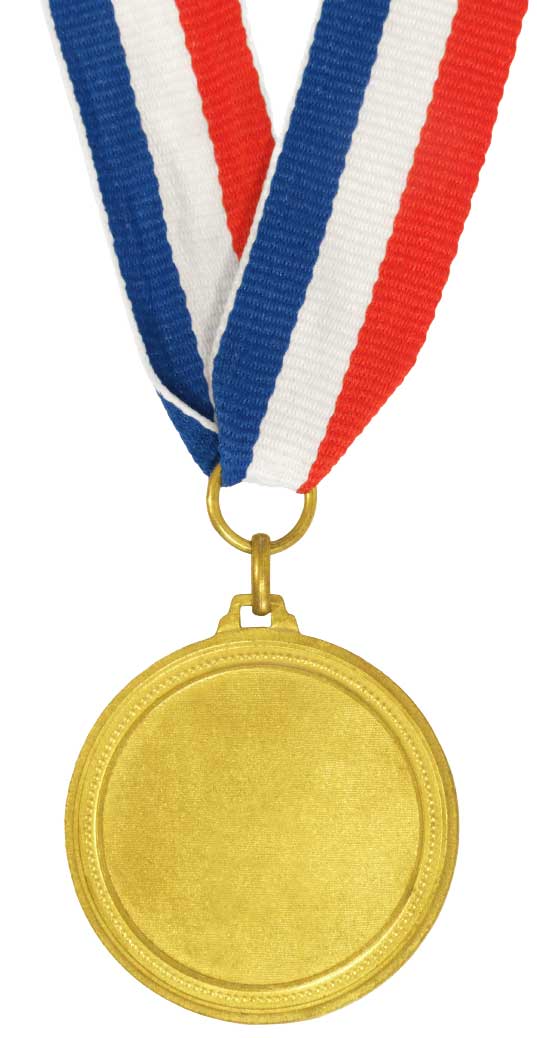 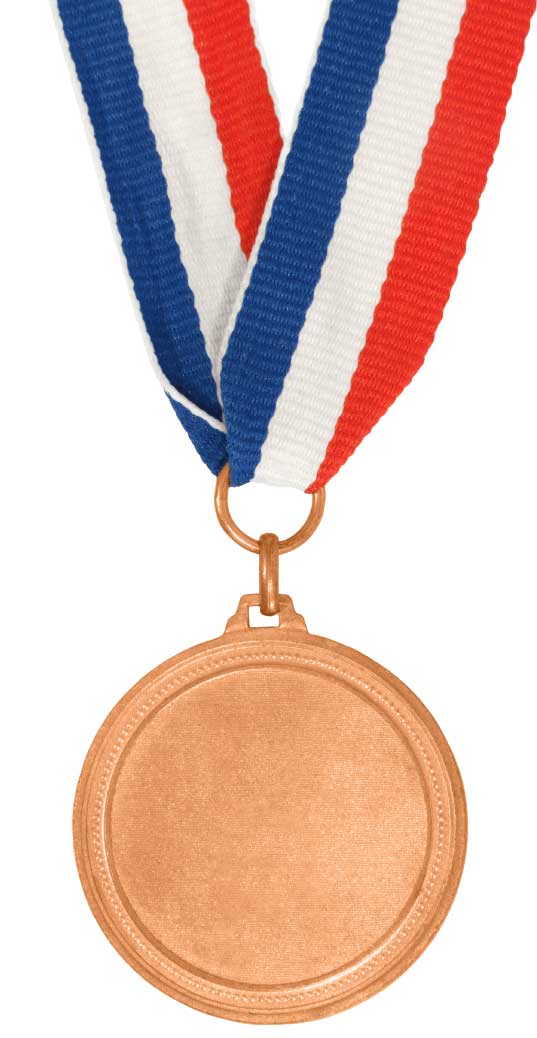 Mimic…
Copying
Mimicry
Can be copying the surroundings

Can be copying other animals


Why would they do that?
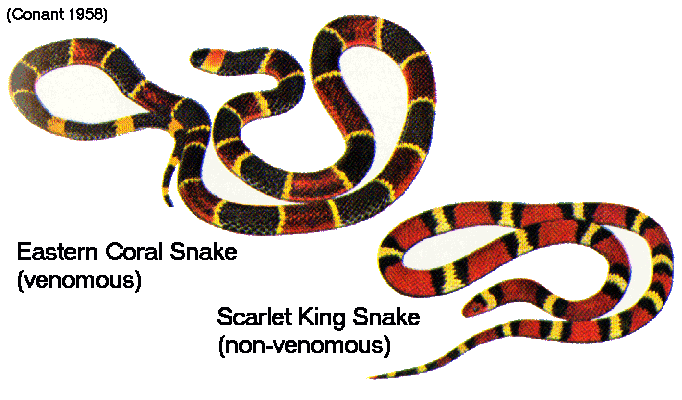 Copying surroundings
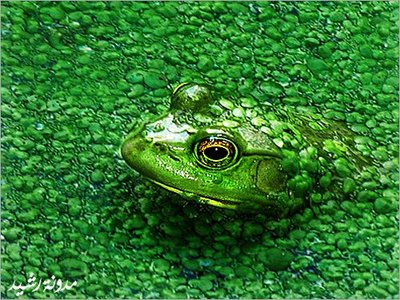 Copying other animals
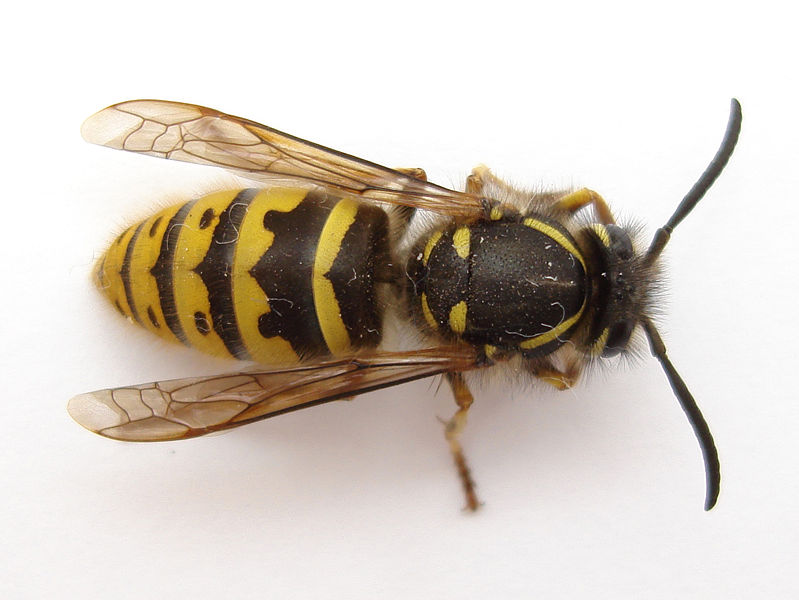 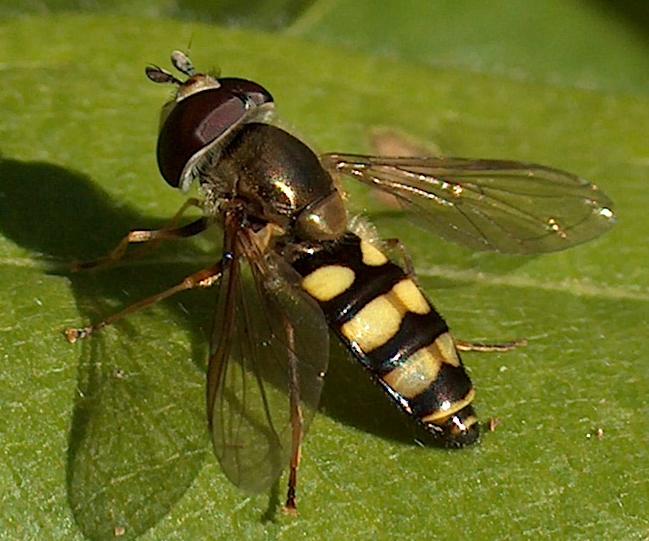 FIND THE FOX
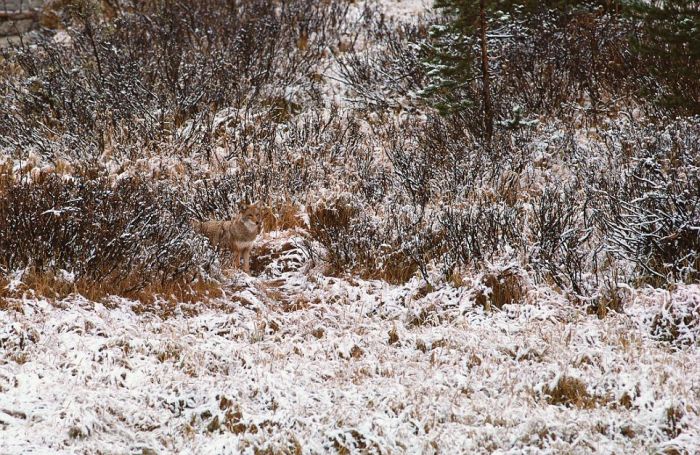 Understand what mimicry is
State some animals that use mimicry


Silver
Define the word mimic



Bronze
Explain why organisms use mimicry


Gold
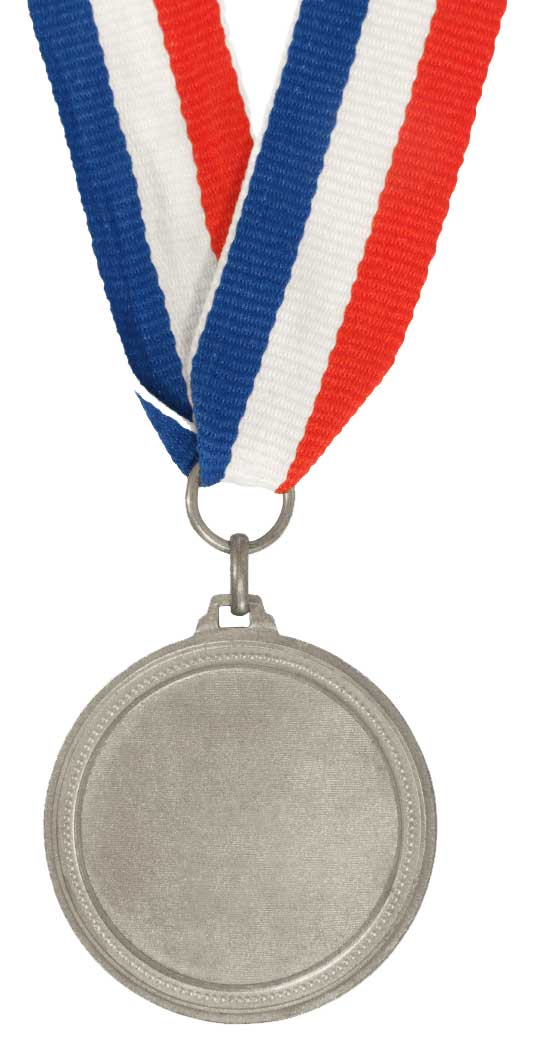 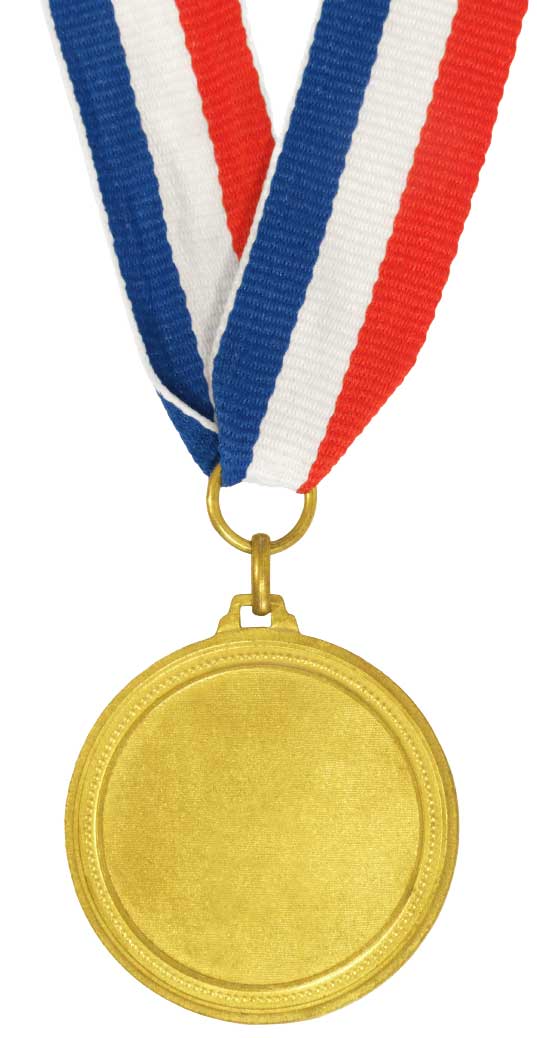 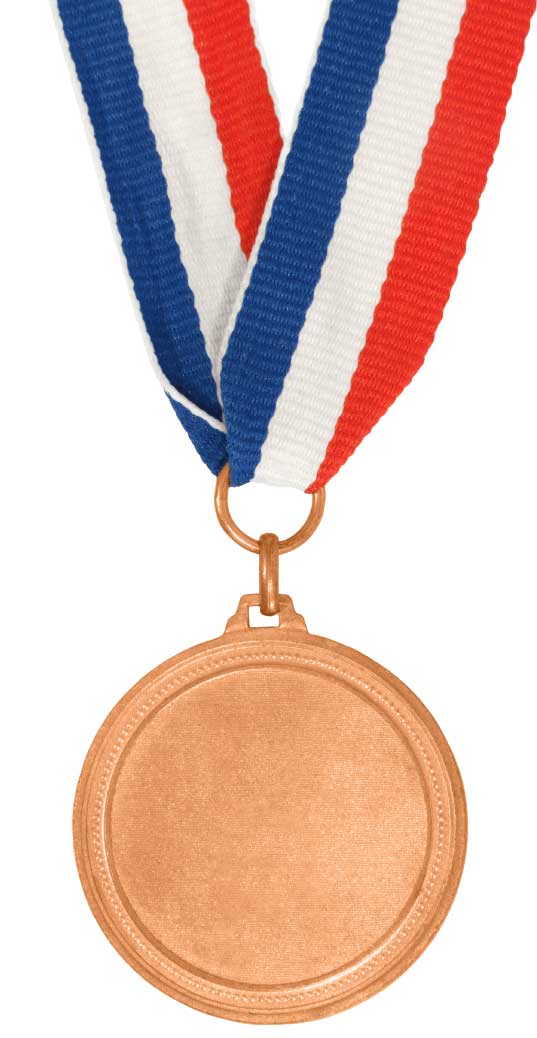 Which animals mimic?
On your tables create a list of animals that either 
Mimic their surroundings
Mimic other animals
WHAT IS HIDING HERE?
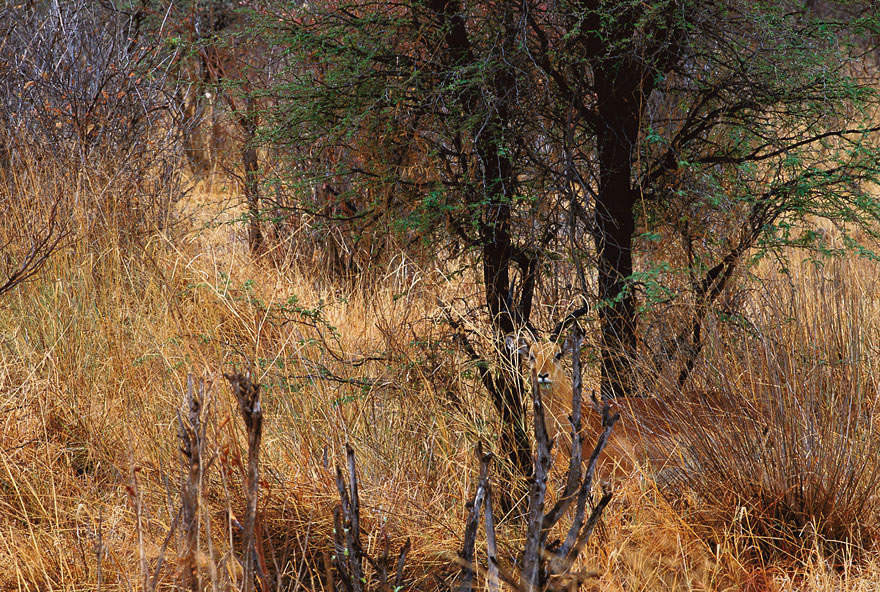 Understand what mimicry is
State some animals that use mimicry


Silver
Define the word mimic



Bronze
Explain why organisms use mimicry


Gold
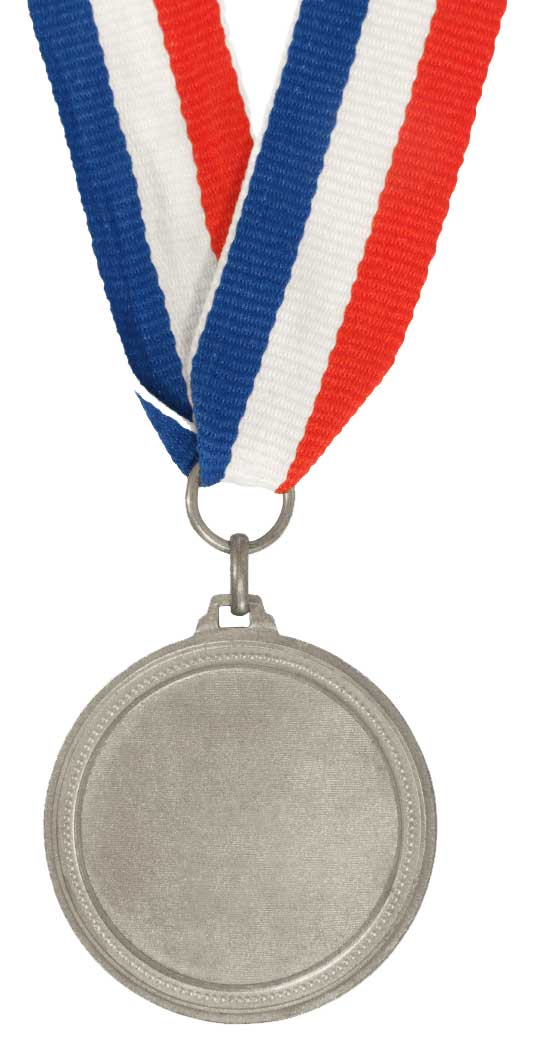 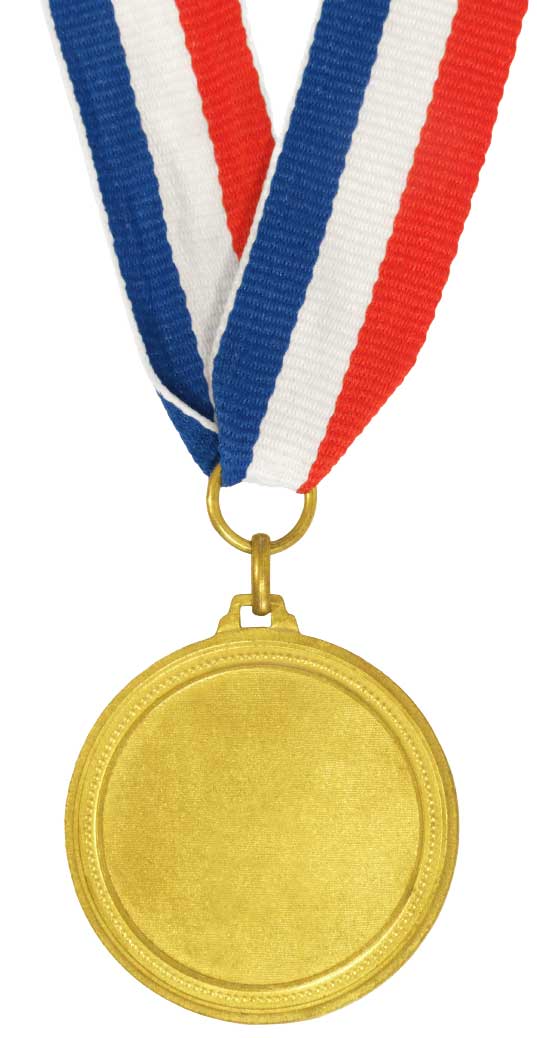 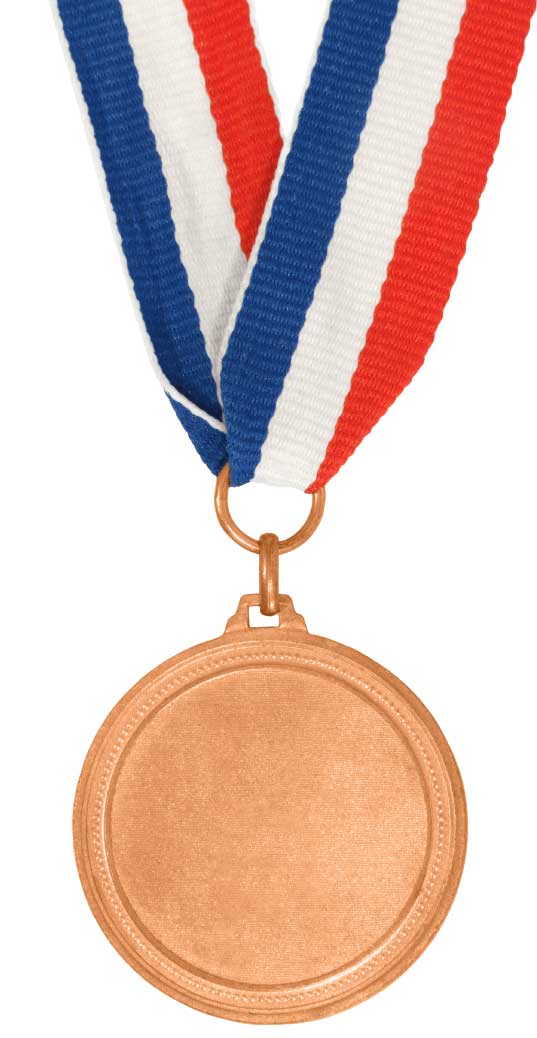 Octopus
Cuttlefish - 20 mins
Create a poster for the public
Animals that mimic…

State what mimic means
Give an example of an animal that copies it’s surrounding 
Explain why it would do this
Give an example of an animal that copies another animal
Explain why it would do this

DEADLINE
WHERE’S THE LEOPARD
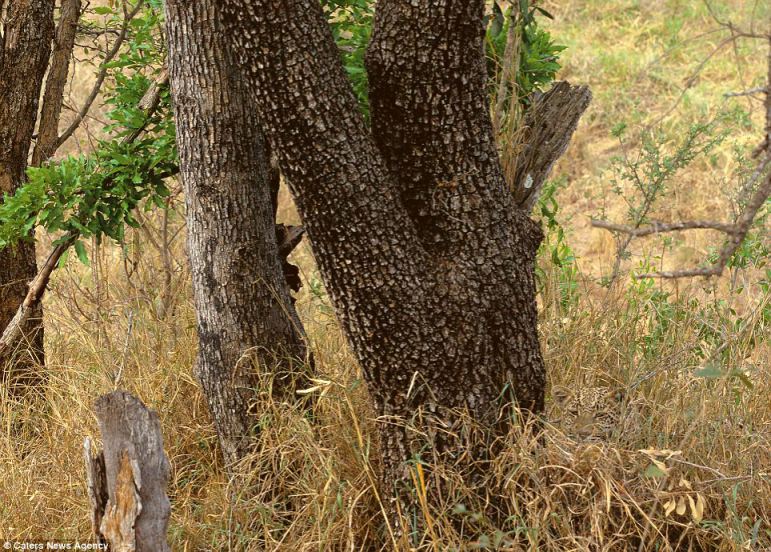 PEER MARK
BRONZE
State that mimic means an animal is copying something

SILVER
Give an example of an animal that uses camouflage
Give an example of an animal that copies another animal’s looks or behaviour

GOLD
Explain why animals use camouflage
Explain why one animal would copy another
Give a medal – then write down: 

WWW: What they did well in their poster 

EBI: What they need to do to get a higher level
Understand what mimicry is
State some animals that use mimicry


Silver
Define the word mimic



Bronze
Explain why organisms use mimicry


Gold
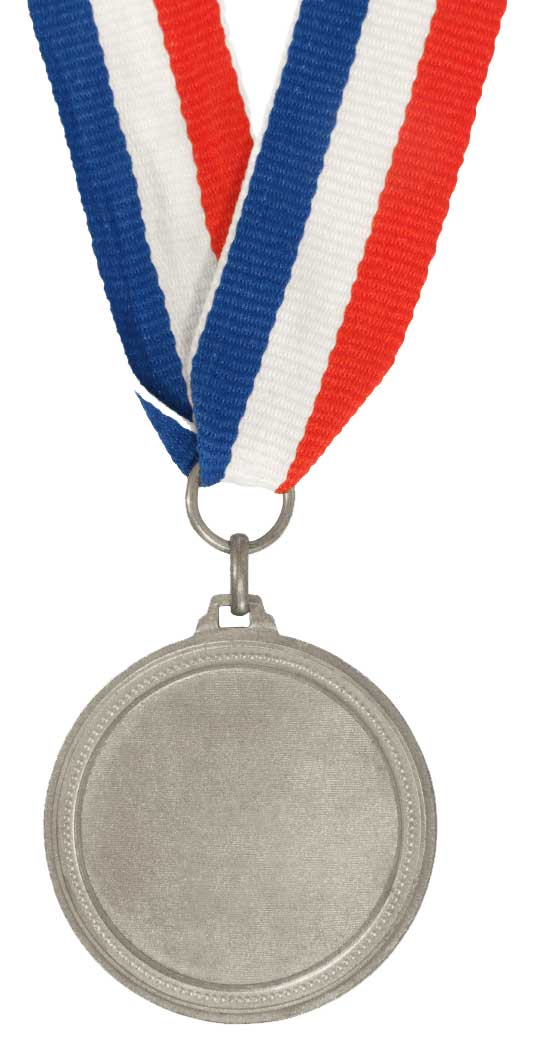 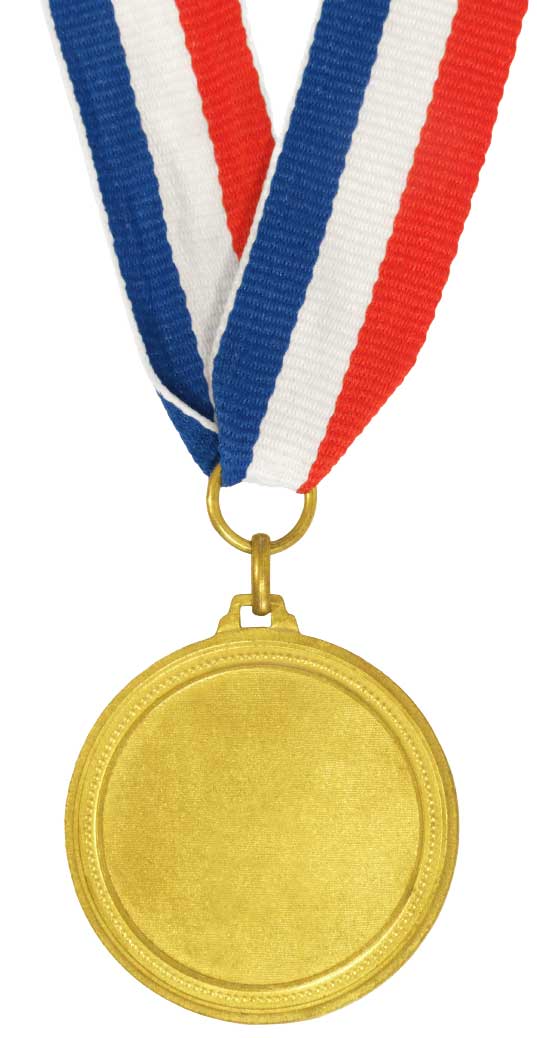 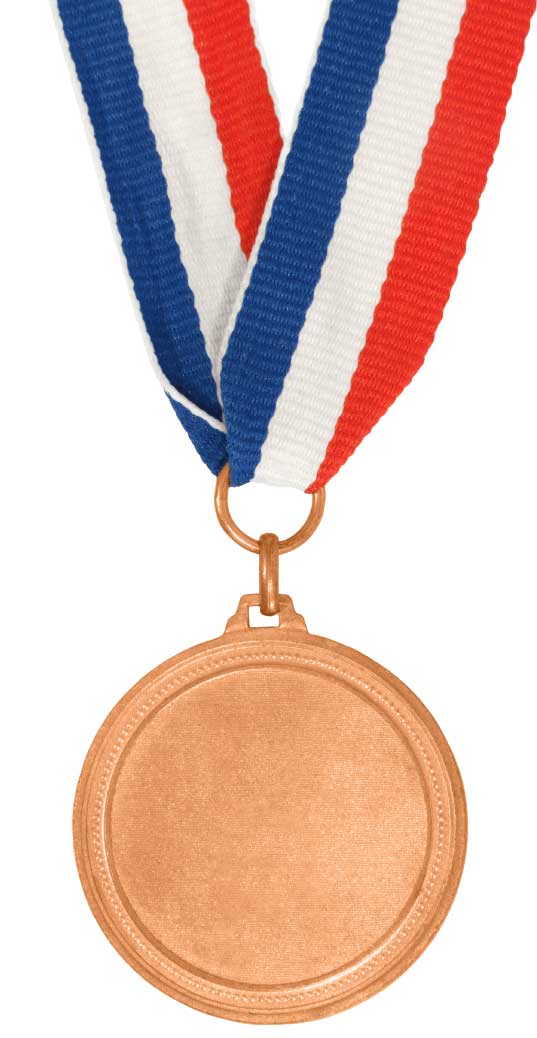